آموزش پروپوزال نویسی


دکتر مطهر حیدری
هیات علمی دانشگاه علوم پزشکی
معاون پژوهشی مرکز تحقیقات رشد و نمو کودکان
مراحل انجام یک تحقیق علمی
نگارش پروپوزال طرح تحقیق
انتخاب موضوع
نگارش عنوان تحقیق
مقدمه:
بیان مساله
مروری بر متون
اهداف، فرضیات و سوالات
تبیین و تعریف متغیرها
روش مطالعه:
نوع و روش مطالعه
جامعه پژوهش و حجم نمونه
روش نمونه گیری
ابزار گردآوری داده ها
پایایی و روایی ابزار گردآوری
محدودیت ها و مشکلات
ملاحظات اخلاقی
منبع نویسی
جدول گانت
بودجه بندی
تصویب طرح پژوهشی
اجرا
تجزیه و تحلیل داده ها
ارائه گزار ش نهایی طرح
3
اولين مرحله تحقيق احساس وجود يک مشکل  است؛ به اين معنی که پژوهشگر در کار خويش با مانع يا مشکلی روبرو گرديده است که در حل آن ابهام يا ترديد دارد و نمی تواند در مقابل آن ساکت بماند.
معيارهاي انتخاب موضوع
اولويت و اهميت موضوع:
موضوع نيازي را رفع مي كند؟
آيا موضوع الويت زماني و مكاني دارد؟                                 
                    
قابليت اجرا:                                                                                    
تعداد شركت كنندگان كافي باشد.
از نظر وسعت قابل اداره باشد.
از نظر زماني قابل انجام باشد.
از نظر سياست هاي بهداشتي و باليني قابل انجام باشد.
دوباره كاري نباشد:                                               
يافته هاي قبلي را بسط دهد. 
يافته هاي جديد به دست دهد. 
اگر تكراري است، تكرار آن مفيد يا لازم باشد.

مسائل اخلاقي در موضوع تحقيق:                                     
خطرات فيزيكي غير قابل قبول
تجاوز به حريم خصوصي و .... 
      
مناسب بودن:
وسعت مسئله مورد نظر چقدر است؟ 
شدت مسئله به چه ميزان می باشد؟
عنوان طرح تحقیق
اولين عبارتي كه ديگران با آن مواجه مي شوند.  
بر اساس آن درباره طرح تحقيقاتي پيشنهادي شما قضاوت كنند.
كساني که قرار است طرح تحقيقاتي پيشنهادي شما را تصويب كنند، بايد از عنوان تحقيق درست همان چيزي را بفهمند كه شما مي فهميد. 
عنوان در بر گیرنده هدف کلی طرح باشد.
عنوان تحقيق بايد با عبارت و كلمات كامل، ساده و قابل فهم نوشته شود.                                        
عنوان تحقيق بايد رابطه بين متغير ها را به وضوح نشان دهد.
عنوان به ما می گوید:

         چه چیزی را
                  در چه زمانی
                              روی چه افرادی
                                         
                                            مطالعه خواهیم کرد.
مقدمه
شامل دو بخش: 
بيان مساله و توجيه اهميت و ضرورت موضوع 
مرور متون
در بيان مساله؛ تعريف مساله يا مشكل، تبیين وسعت و ابعاد آن (در واقع آن چه هست و آنچه بايد باشد)، ميزان و شدت مشكل از نظر بروز، گستردگي، وخامت، پيامدهاي آن، توزيع مشكل (جغرافيايي، سن، جنس) ذكر شود و نهايتاً اين نكته كه چه سوال بدون پاسخي با اين مطالعه پاسخ داده مي شود .
دلايل انتخاب موضوع، فوايد ناشي از اجراي طرح، كاربردي بودن، ارائه راه حل به منظور حل يكي از مشكلات نوين علمي يا اجرايي، كاهش قابل ملاحظه در هزينه ها و وقت و از اين قبيل باعث توجيه اهميت موضوع و ضرورت انجام تحقيق مي گردد.
اهداف تحقیق
هدف کلی: هدفی است که محقق در نتیجه انجام این تحقیق می خواهد به آن برسد. هدف کلی همان شکل خبری عنوان مطالعه است.
اهداف اختصاصی: از آنجا که سنجش میزان دستیابی به هدف کلی ارائه شده در یک تحقیق امکانپذیر نیست، آن را به چند هدف فرعی تقسیم می کنند.
بدیهی است در نتیجه تحقق اهداف فرعی یک تحقیق هدف کلی یک تحقیق عملی می شود. 
هدف کاربردی: حاصل تحقيق منجر به آن خواهد شد و ساختار مشخصي ندارد .
نكته : چند ويژگي اساسي را بايد در مورد اهداف اختصاصی تحقيق در نظر داشت :

صراحت : اهداف اختصاصی بايد به طور مشخص، روشن و صريح عنوان گردند .
ايجاز(خلاصه كردن): هدف اختصاصی یک تحقيق بايد در حدود يك سطر مطرح شود .
عدم تناقض : اهداف اختصاصی تحقيق بايد با يكديگر سازگار باشند و در كل نيز مجموعه اي منتظم و بهم پيوسته فراهم آورد .
تعداد مناسب : تعداد اهداف یک تحقيق بايد در حد اعتبار، زمان، نيروي انساني و ساير امكانات باشد .
تحقق پذيري : اهداف يك تحقيق بايد عملي و قابل دستیابی باشند .
فرضیه:
یک عبارت رسمی است که نتایج تحقیق را پیش بینی می کند. 
فرضیه حدس آموزشی یک محقق است که نتایج تحقیق را پیش بینی می کند. 
جملات یا عبارات بی طرفانه ای هستند که به منظور کمک به طراحی و هدایت یک تحقیق تدوین می شوند؛ 
همیشه در پاسخ به هدف و یا سوالات تحقیق ارائه می شوند؛
شکل قابل آزمایش اهداف و سوالات تحقیق می باشند.
از میان تحقیقات کمی فقط مطالعاتی به فرضیه نیاز دارند که مستلزم مقایسه می باشند. فرضیات می توانند جهت دار یا بی جهت باشند. 

در یک مطالعه توصیفی سوالات پژوهش جایگزین فرضیات می شوند.
یک محقق زمانی از فرضیه بی جهت استفاده می کند که هیچ دلیل یا مدرکی برای ایجاد تفاوت بین گروه ها با ارائه یک برنامه آموزشی نداشته باشد. در صورتی که فرضیات جهت دار زمانی استفاده می شوند که محقق دلیل کافی برای وجود تفاوت بین دو برنامه آموزشی دارد.
پنج خصوصیت زیر را برای یک فرضیه خوب
به صورت اخباری نوشته شود.
رابطه بین متغیرها را بیان کند.
خلاصه و دقیق  باشد.
قابل آزمایش باشد.
متغیرها
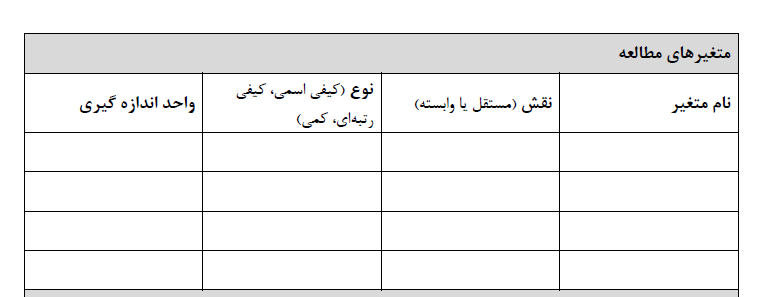 انواع متغیرها:
متغير مستقل يا علت:  تغييرات آن تابع تغييرات متغير ديگر نیست.
متغير وابسته يا معلول: تغييرات آن تابع تغييرات متغير ديگري است.
متغير ها را از نظر ماهيت مقاديري (حالت هايي) كه مي پذيرند مي توان به دو دسته تقسيم كرد :
متغير كيفي: متغير هاي كيفي را متغير هاي مقوله اي نيز مي نامند كه حالت هاي گوناگونی را می پذیرند، مانند جنسيت (مرد و زن)، مذهب، شغل و ...
متغير كمي: متغيرهايي هستند كه براي اندازه گيري آنها مي توان اعداد را به وضعيت آزمودني بر طبق قاعده اي معين منتسب كرد مانند سن، وزن و ... .
متغير های کمی به دو دسته تقسيم مي شوند:

متغير كمي پيوسته: متغيري است كه بين دو مقدار متوالي آن، مقادير بي شماري وجود دارد مانند بهره هوشي، قد و وزن.

متغير كمي گسسته: متغيري است كه بين هر دو مقدار متوالي آن نمي توان مقادير ديگري را پيدا نمود مانند: تعداد فرزندان .
متغير کیفی رتبه ای: متغيرهاي خاصي هستند كه حالات مختلف آنها هر كدام كمتر يا بيشتر از ديگري است و مي توان آنها را مرتب كرد . مانند:
شدت درد : بدون درد، خفيف، متوسط، شديد
فراواني درد : هرگز، ندرتاً، گاهي، اغلب
هر چند حالتهاي مختلف يك متغير رتبه اي نسبت به هم برتري دارند ، ولي فاصله آنها مقدار مشخصي نيست به عنوان مثال فاصله ندرتاً تا گاهي به اندازه فاصله گاهي تا اغلب نيست .
سوال:
اثر تکنیک های آرامسازی بر سطوح استرس

متغیر مستقل: ؟؟؟
متغیروابسته: ؟؟؟
آيا مصرف سيگار ايجاد سرطان ريه مي كند يا خير؟ 

	مصرف سيگار 			سرطان ريه

آيا استرس باعث مصرف سيگار مي شود يا خير ؟
 
	استرس 				مصرف سيگار
کنترل متغیر مخدوش کننده 
حذف متغیر مداخله گر یا همانند سازی
مشابه سازی نمونه ها
انالیز
روش مطالعه
نوع مطالعه، 
جمعيت مورد مطالعه، 
معيارهاي قابل قبول (معيارهاي ورود و خروج از مطالعه)
روش نمونه گيري، 
حجم نمونه و شيوه محاسبه آن، 
روش و ابزار جمع آوري داده ها و روائی و پایائی آن، 
شرح مداخله يا تجربه يا تجويز دارو (اين قسمت مخصوص مطالعات تجربي و كارآزمايي است)
طرح تجزيه و تحليل اطلاعات،
جمع آوری داده ها

گرد آوري اطلاعات مورد نياز تحقيق يكي از مراحل اساسي آن مي باشد. جمع آوري داده ها به صورت مناسب مي تواند محقق را در اجراي صحيح پژوهش و نتيجه گيري دقيق و مبتني بر واقعيت ياري نمايد.
روشهاي گردآوري اطلاعات
مصاحبه
مشاهده
بررسي 
مدارك و اسناد
پرسشنامه
مشاهده
یکی از روش های جمع آوری اطلاعات که پژوهشگر طی آن به ثبت و ضبط اطلاعات مربوط به موضوع مورد نظر که خود شاهد وقوع حوادث آن است، می پردازد.
هدف پژوهشگر در روش مشاهده ایجاد تغییر در پدیده یا محیط مورد بررسی نیست، بلکه صرفا بررسی و مشاهده حوادث و وقایع، مطابق آنچه رخ می دهند، می باشند. 
محقق در این روش عمدتا شاهد رفتارها، کنشها، و اعمال است تا گفتارها، گویش ها و عقاید.
اگر پاسخگو قادر به انتقال اطلاعات نباشد یا جواب غیرواقع بدهد، سوال کردن بی فایده است و مشاهده مستقیم تنها راه دستیابی به اطلاعات است .
مشاهده روشی است که با دقت و بینش کافی همراه بوده و در آن مجموعه اطلاعات و مشاهدات به طور دقیق ثبت و ضبط می شوند
مزایا: 
اعتبار قابل توجه اطلاعات ضبط شده 
وابستگی غیرمستقیم روش مشاهده به موضوع مورد مشاهده
امکان توصیف کامل و جامع حادثه
محدودیت ها: 
اتکا به زمان حال
حوادث غیرقابل پیش بینی
عدم توانائی در آزمون فرضیه
کیفی بودن اطلاعات
متکی بودن به ظواهر امور
مصاحبه
هنگامی که کسب اطلاعات از طریق مشاهده یا مطالعه امکان پذیر نباشد، مصاحبه مناسب ترین روش جمع آوری اطلاعات تلقی می شود.
با توجه به انعطاف پذیری روش مصاحبه باید گفت که این روش یکی از بنیادی ترین و شاید بهترین روش جمع آوری اطلاعات باشد.
در فرایند یک مصاحبه  عوامل زیادی از جمله مصاحبه کننده، مصاحبه شونده، محیط مصاحبه، موضوع مصاحبه، و بالاخره متن سوالات دخیل می باشد.
مزایا: 
مستقل از وضعیت سواد پاسخگو
قابل استفاده برای افرادی که رابطه خوبی با نوشتن ندارند.
قابل استفاده برای افرادی که از نظر نوشتاری ضعیف ولی قدرت بیان خوبی دارند.
امکان کنترل پاسخها و پاسخگو
امکان بررسی واکنش های مختلف پاسخگو وجود دارد.
امکان مراجعه مکرر به پاسخگو برای تکمیل اطلاعات وجود دارد.
روش مناسبی جهت کسب ایده، عقیده و نظرسنجی است.
و ...
محدودیت ها: 
فرایند مصاحبه وقت گیر و زمان بر است.
نظر به زمان بر بودن، مصاحبه یک امر پرهزینه است.
گاهی دستیابی به همه افراد مورد نظر امکان پذیر نیست.
مصاحبه نیازمند رضایت و تمایل پاسخگو، و شکیبائی و حوصله مصاحبه گر دارد.
بخاطر زمان بر بودن مصاحبه و هزینه زیاد آن، مصاحبه به تعداد کمی مصاحبه شونده محدود می شود. بنابراین دامنه اطلاعات محدود بوده و تعمیم نتایج به گروه های مشابه یا بزرگتر دچار مشکل است.
در مصاحبه نظرات ارائه شده جنبه شخصی قوی دارد و قابل تعمیم نیست.
گاهی افراد از ابراز نظرات صریح اکراه دارند.
در مناطق پراکنده (از نظر جغرافیائی) مصاحبه عملی نیست.
پرسشنامه
 
پرسشنامه ابزاري متداول براي جمع آوري اطلاعات است و به دليل هزينه ناچيز تهيه، اكثر محققين به استفاده بيشتر از آن روي مي آورند.
ملاحظات اخلاقی
ملاحظات اخلاقي به مجموعه قواعد و دستورالعمل هايي اطلاق مي شود كه به منظور جلوگيري از امكان بروز آسيب به ديگران بايد مورد توجه قرار گيرد. ملاحظات اخلاقي از انتخاب موضوع تحقيق آغاز و تا نوشتن گزارش تحقيق ادامه مي يابد.
گستره اخلاق در پژوهش

 در تمامی موارد زیر لازم است مراعات اصول اخلاقی بعمل آید. مواردی که باید رعایت شوند لازم است تا در طرح پژوهشی به صورت مشخص مورد بحث قرار گیرند. 
حقوق مولفين 
رضايت آگاهانه 
رازداري 
طراحي مطالعه 
كارآزمايي باليني 
كارآمدي و استفاده از تحقيقات 
دسترسي به اطلاعات (مالكيت داده ها) 
انتشار نتايج و ...
محدوديت هاي تحقيق
محدوديت هاي تحقيق آن دسته از عواملي هتسند كه در مسير جمع آوري اطلاعات و كسب نتايج مطلوب مانع ايجاد مي كند. 
محدوديت هاي در اختيار محقق 
محدوديت هاي خارج از اختيار تحقيق
جدول گانت
مدت زمان لازم براي اجراي طرح 
در اين قسمت زمان لازم براي اجراي طرح بايد ذكر شود و نوع و تاريخ فعاليتهاي انجام شده را در خصوص انجام طرح در جدولي زماني به نام جدول گانت كه در فرمهاي پروپوزال وجود دارد مشخص شود.
گزارش تحقيق
چنانچه بعد از اجرای تحقيق يافته ها و نتايج آن گزارش نشود ، گويي اصولا تحقيقی صورت نگرفته است. از اين رو نوشتن گزارش تحقيق و بويژه نوشتن مقاله پژوهشی در اولويت کار محقق است . در اين ميان وفادار ماندن به نتايج حاصله و ذکر منابع مورد استفاده اهميتی دوچندان دارد.
منبع نویسی
شیوه ونکور
ابتدا نوع منبع را مشخص کنید
Name/s of author/s of the article. 
Title of article. 
Title of journal (abbreviated).
Year of publication.
Volume number (and issue).
Page numbers.

Example: Russell FD, Coppell AL, Davenport AP. In vitro enzymatic processing of radiolabelled big ET-1 in human kidney as a food ingredient. Biochem Pharmacol. 2020;55:697-701.
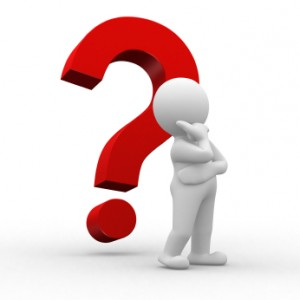